Woman’s Headdress
Paul and 1 Corinthians 11
Should Women’s Heads be Covered?
In many Christian circles today, there are those that advocate women wearing a head covering.  This belief is based on their reading of 1 Corinthians 11:4-16.  Is this indeed something that women should be doing today, or is this counsel that Paul gave to help deal with a specific problem, in a specific place, at a specific time?  This will be the subject of this message.
Corinth Geographically
Corinth was a coastal town of antiquity. Due to its location, it attracted people from all over the world and had many foreigners constantly coming through its streets.  Historically, Corinth didn’t have an upstanding reputation.  It was known for its immorality and licentiousness.  It has been called ‘the Paris of antiquity’ because of its wickedness.  Prostitution ran rampant in this city!
Corinth’s Reputation
“Horace is quoted as saying: "non licet omnibus adire Corinthum", which translates as "Not everyone is able to go to Corinth",[4] due to the expensive living standards that prevailed in the city. The city was renowned for the temple prostitutes of Aphrodite, the goddess of love, who served the wealthy merchants and the powerful officials living in or traveling in and out of the city. The most famous of them, Lais, was said to have extraordinary abilities and charged tremendous fees for her favours.
The city had two main ports, one in the Corinthian Gulf and one in the Saronic Gulf, serving the trade routes of the western and eastern Mediterranean, respectively. In the Corinthian Gulf lay Lechaion, which connected the city to its western colonies (Greek: apoikoiai) and Magna Graecia, while in the Saronic Gulf the port of Kenchreai served the ships coming from Athens, Ionia, Cyprus and the rest of the Levant. Both ports had docks for the large war fleet of the city-state.”  Wikipedia
Trouble in Corinth
“Every man praying or prophesying, having his head covered, dishonoureth his head. But every woman that prayeth or prophesieth with her head uncovered dishonoureth her head: for that is even all one as if she were shaven. For if the woman be not covered, let her also be shorn: but if it be a shame for a woman to be shorn or shaven, let her be covered. For a man indeed ought not to cover his head, forasmuch as he is the image and glory of God: but the woman is the glory of the man.”  1 Corinthians 11:4-7
Obviously, from these verses, a problem existed in Corinth that had to do with proper dress and decorum during worship.  Obviously,  there was some confusion in Corinth over what was proper for men and women to do during worship.  A man was to remain uncovered, or to not wear a headdress; while, to the contrary, a woman was to have her head covered.
What was going on in Corinth that brought about Paul’s counsel on this subject?
Understanding the Times
Since Corinth was a Greek city, Paul encouraged the men to honor Greek custom by removing the head covering in the presence of a superior.  Since the men removed their covering, the Corinthian women in the church reasoned that the liberty of the Gospel should free them to do the same.  Paul disagreed.  Anciently, it was customary for a married, and modest woman to cover their head.  For the ladies in the church of Corinth to not have a head covering would be disrespectful to their husbands and disgraceful in the eyes of wicked Corinth.  If a head covering wasn’t worn in church, the woman would be considered immodest and without shame.  Paul warned the Corinthian women to consider the message they would be sending by their lack of a head covering.  Paul’s counsel is about modesty and what message a person sends by their dress!
Applying the Principle
“In like manner also, that women adorn themselves in modest apparel, with shamefacedness and sobriety; not with broided hair, or gold, or pearls, or costly array; But (which becometh women professing godliness) with good works.”  1 Timothy 2:9,10
While customs during certain times in history should be followed so as not portray a wrong message, the principle of modesty in dress is a principle as enduring as time!
Have We Seen This Before?
Have we ever seen advice/counsel given that applied to a particular time, but doesn’t apply today?  “And he said, Draw not nigh hither: put off thy shoes from off thy feet, for the place whereon thou standest [is] holy ground.”  Exodus 3:5  Moses was told to take off his shoes in God’s presence.  Should men therefore, take off their shoes when entering church, where God’s presence is?  It seems safe to say that reverence should be manifest at all times in the house, or presence of God, but the taking off of one’s shoes applied solely to Moses!
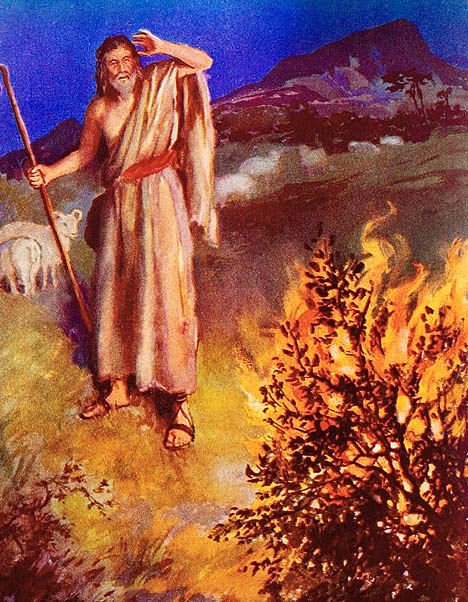 Ellen White and Bicycles
“How is it with my brethren and sisters in America? How much do you practice self-denial in order that you may show liberality to the needy cause of God at this time? We are doing our work here under great pressure for the want of the very money that many of the members of our churches are expending upon their own fancies, in pleasing and gratifying themselves. If they had accepted the testimonies I have borne to them concerning the great want in these regions beyond, they would not be found expending one dollar in following the example of those who are multiplying pictures of themselves and their families. You would not be purchasing bicycles, which you could do without, but would be receiving the blessing of God in exercising your physical powers in a less expensive way. Instead of investing one hundred dollars in a bicycle, you would consider the matter well, lest it might be at the price of souls for whom Christ died, and for whom he has made you responsible. Please read Isaiah 58, and see what is a sure remedy for poor health. Satan will contrive to bring about many devices to absorb the means which should be devoted to the cause of God at this time.”  EGW, 8-21-1894, RH.
Bicycles
PAGE 83. BICYCLE RACE: SEE ALSO PAGE 398. IN 1895, ELLEN WHITE WAS GIVEN A VIEW OF HAPPENINGS IN BATTLE CREEK. AMONG OTHER SCENES WHICH PASSED BEFORE HER WAS ONE INVOLVING BICYCLES USED IN RACING, AND A STRIFE FOR THE MASTERY. SEE TESTIMONIES FOR THE CHURCH, VOL. 8, PP. 51, 52. AT THE TIME THIS SCENE WAS PRESENTED, THE BICYCLE WAS NOT KNOWN AS AN ECONOMICAL MEANS OF TRANSPORTATION, BUT WAS RATHER A RICH MAN'S TOY. BICYCLES WERE BEING PURCHASED BY OUR YOUNG PEOPLE IN BATTLE CREEK, NOT TO PROVIDE NEEDED TRANSPORTATION TO WORK OR SCHOOL, BUT RATHER AS A DEMONSTRATION OF SUPERIORITY, FOR SHOW, AND IN THE SEEKING OF SUPREMACY. THE YOUNG PEOPLE WERE MORTGAGING THEIR INCOMES FOR MONTHS IN ADVANCE TO BUY WHAT WAS THEN AN EXPENSIVE PIECE OF EQUIPMENT TO BE SO USED. WITHIN A FEW YEARS' TIME, THE BICYCLE BECAME A USEFUL AND INEXPENSIVE MEANS OF TRANSPORTATION. {TM 525.3}
The Point
Some would think that the SOP counsel is that we should not purchase a bicycle.  When taken in the context in which it was given, it becomes very apparent that this counsel applied to spending a large sum of money, and going into debt all for the sake of status.  It was a ridiculous expenditure without any purpose but show!  The principle here: use money wisely and don’t spend frivolously on wasteful things!
Be Careful!
It is very important that we heed Paul’s counsel in 2Timothy 2:15 “Study to shew thyself approved unto God, a workman that needeth not to be ashamed, rightly dividing the word of truth.”  Unless the counsel is specific, and not addressing a particular custom in a certain time and place, it is so important that we find the key principle and heed the warning!
Men and Women’s Roles
“For the man is not of the woman; but the woman of the man. Neither was the man created for the woman; but the woman for the man. For this cause ought the woman to have power on her head because of the angels. Nevertheless neither is the man without the woman, neither the woman without the man, in the Lord. For as the woman is of the man, even so is the man also by the woman; but all things of God.”  1Corinthians 11:8-12
Each Has Their Role
Anciently, it was customary for a married, and modest woman to cover their head.  For the ladies in the church of Corinth to not have a head covering would be disrespectful to their husbands and disgraceful in the eyes of wicked Corinth.  If a head covering wasn’t worn in church or elsewhere, the woman would be considered immodest and without shame.  Since Corinth was well known for its prostitution, a woman, without head covering, would send the wrong message to non-Christians in Corinth and to church members.  Thus, Paul admonished them to keep their head covered as a sign of respect and subservience to their husbands.
In the marriage relationship, the man has his role and the woman hers.  Since the fall of man, in Genesis 3, the Bible has clearly laid out the fact that the man is the head of the house and the woman is to be subservient to him.  However, as Paul is here in 1 Corinthians 11, and in Ephesians 5, man is not to abuse this authority and responsibility, but to give his wife due respect and appreciation.
Yes or No?
“Judge in yourselves: is it comely that a woman pray unto God uncovered?”  1 Corinthians 11:13
Paul asks the obvious in the light of custom, reverence for their husband, and in light of their Christian witness.  Would you still hold that you don’t have to wear a covering in the light of all this evidence?
For our day, since this isn’t the custom of the time, women should dress modestly and properly so as not to send the wrong message to church members or to the world without.
Long or Short?
Contrary to the many pictures of Bible heroes, save Samson, it was customary for men to have short hair and women to have long hair.  Paul again distinguishes between the sexes, placing men in their distinct place and women in theirs.
“Doth not even nature itself teach you, that, if a man have long hair, it is a shame unto him?
     But if a woman have long hair, it is a glory to her: for her hair is given her for a covering.”  1 Corinthians 11: 14,15
The Exception
“Speak unto the children of Israel, and say unto them, When either man or woman shall separate [themselves] to vow a vow of a Nazarite, to separate [themselves] unto the LORD:  He shall separate [himself] from wine and strong drink, and shall drink no vinegar of wine, or vinegar of strong drink, neither shall he drink any liquor of grapes, nor eat moist grapes, or dried.  All the days of his separation shall he eat nothing that is made of the vine tree, from the kernels even to the husk.  All the days of the vow of his separation there shall no razor come upon his head: until the days be fulfilled, in the which he separateth [himself] unto the LORD, he shall be holy, [and] shall let the locks of the hair of his head grow.”  Numbers 6:1-5
A Glory to Her
In contrast to the short hair that men should wear, a woman is encouraged to wear long hair because “, it is a glory to her: for her hair is given her for a covering.”  v. 15
It looks very obvious that a woman’s long hair is a glory to her, shaping her face as a frame does to a picture.
A Troubled Church
“But if any man seem to be contentious, we have no such custom, neither the churches of God. Now in this that I declare unto you I praise you not, that ye come together not for the better, but for the worse.  For first of all, when ye come together in the church, I hear that there be divisions among you; and I partly believe it. For there must be also heresies among you, that they which are approved may be made manifest among you.”  1 Corinthians 11:16-19
When people come together for worship and the focus becomes a particular person’s pet peeve, then there will be no blessing for the worshippers.  In Corinth, there were many issues that arose, and in the context, a woman’s headdress was one of them.  The length of men and women’s hair was another.  After discussing the headdress, Paul then proceeds to discuss the proper way to take communion, which also had become an issue
Summation
People today that make headdress a Biblical requirement for women are off the mark.  
If a woman opts to wear a head covering, that isn’t showy, and doesn’t make it an ‘issue’ with others, is fine.
Paul was dealing with women in Corinth who were stepping away from a standard custom in his day and, by so doing, sending a message of immodesty and disrespect to the community, the church, and their husband.